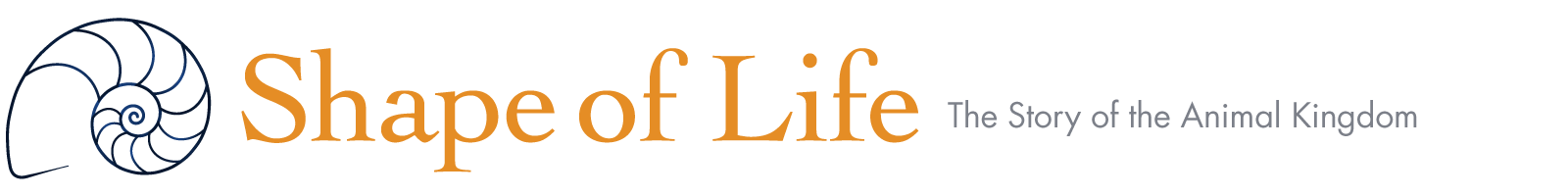 WORLD’S MOST AWESOME INVERTEBRATE
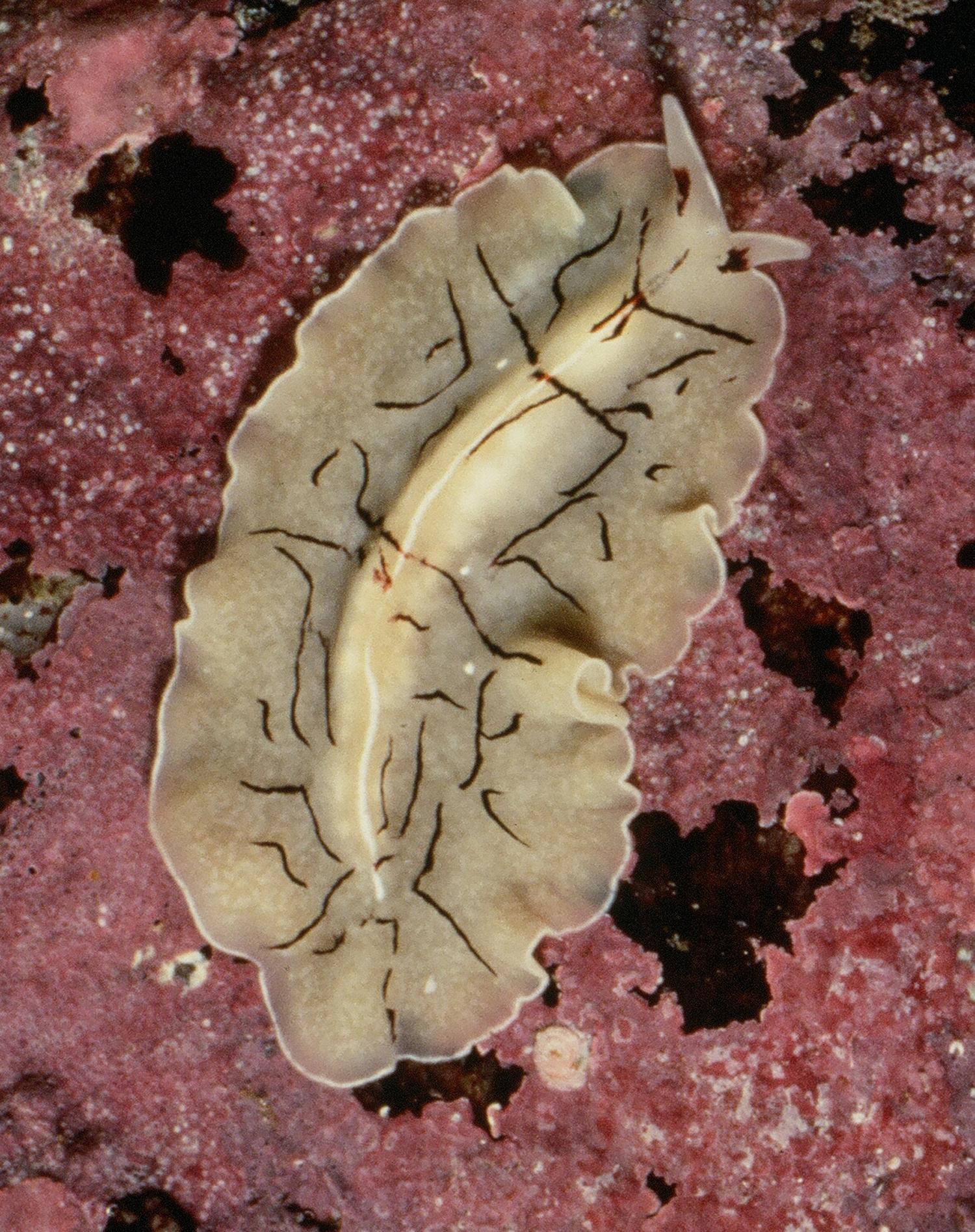 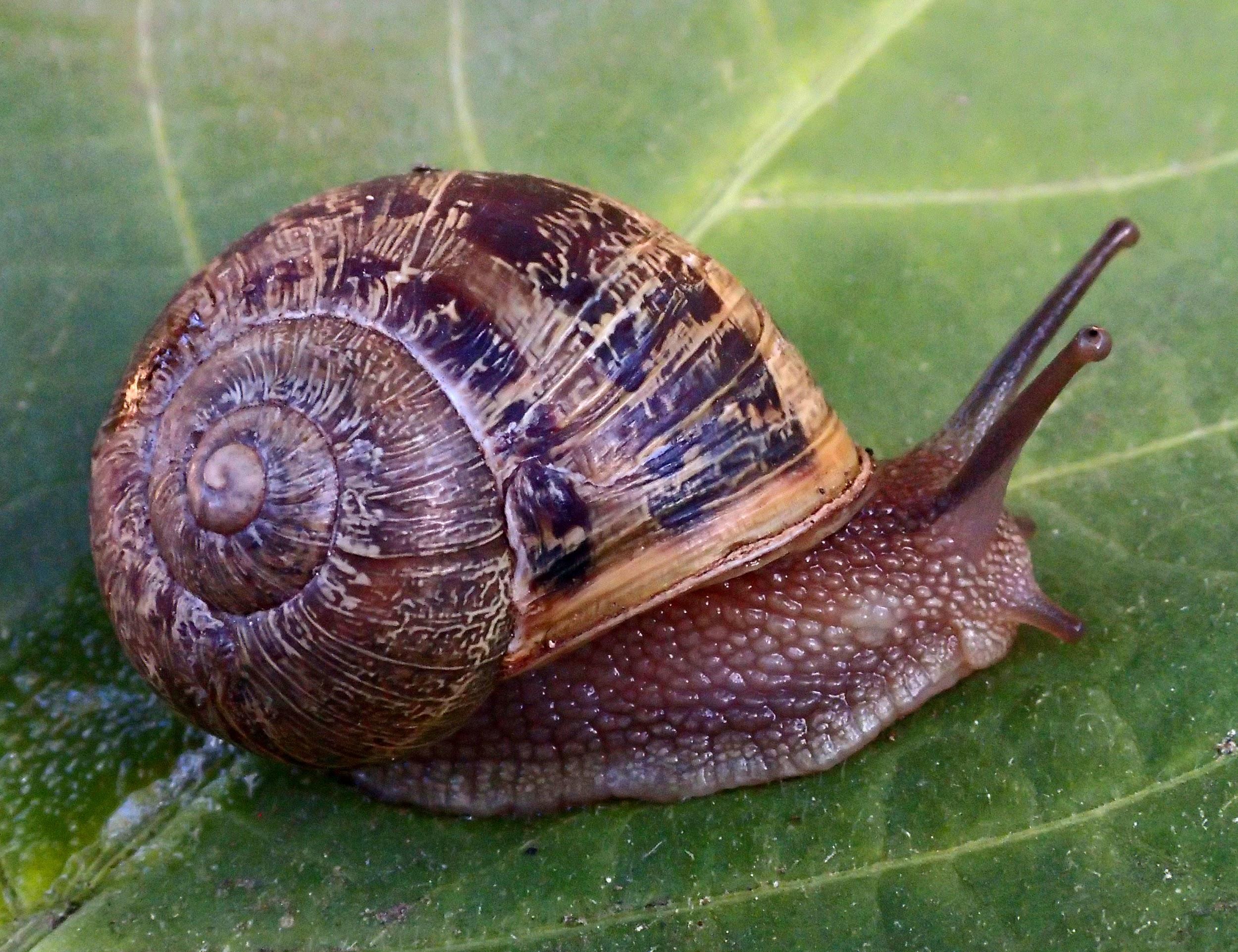 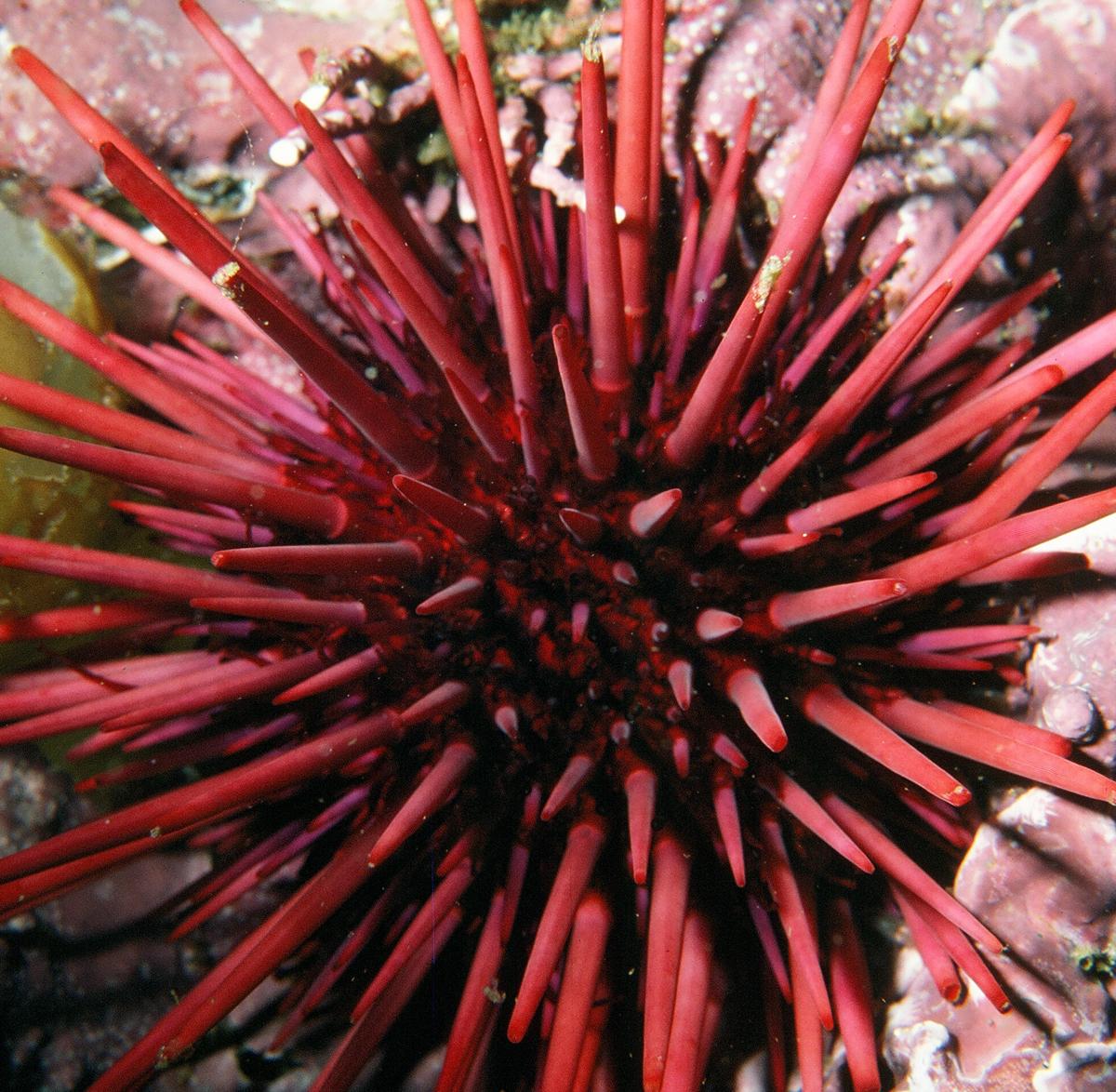 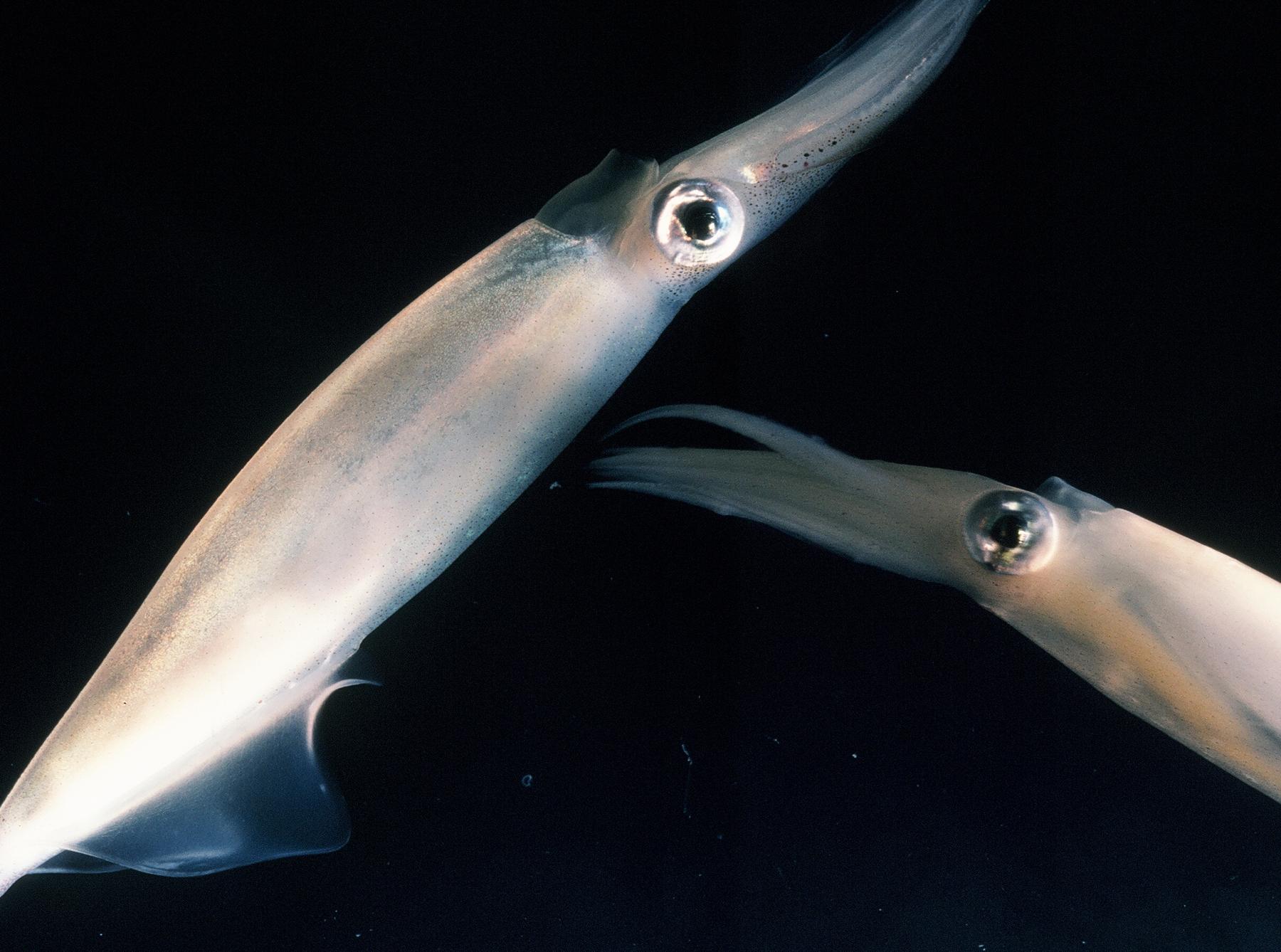 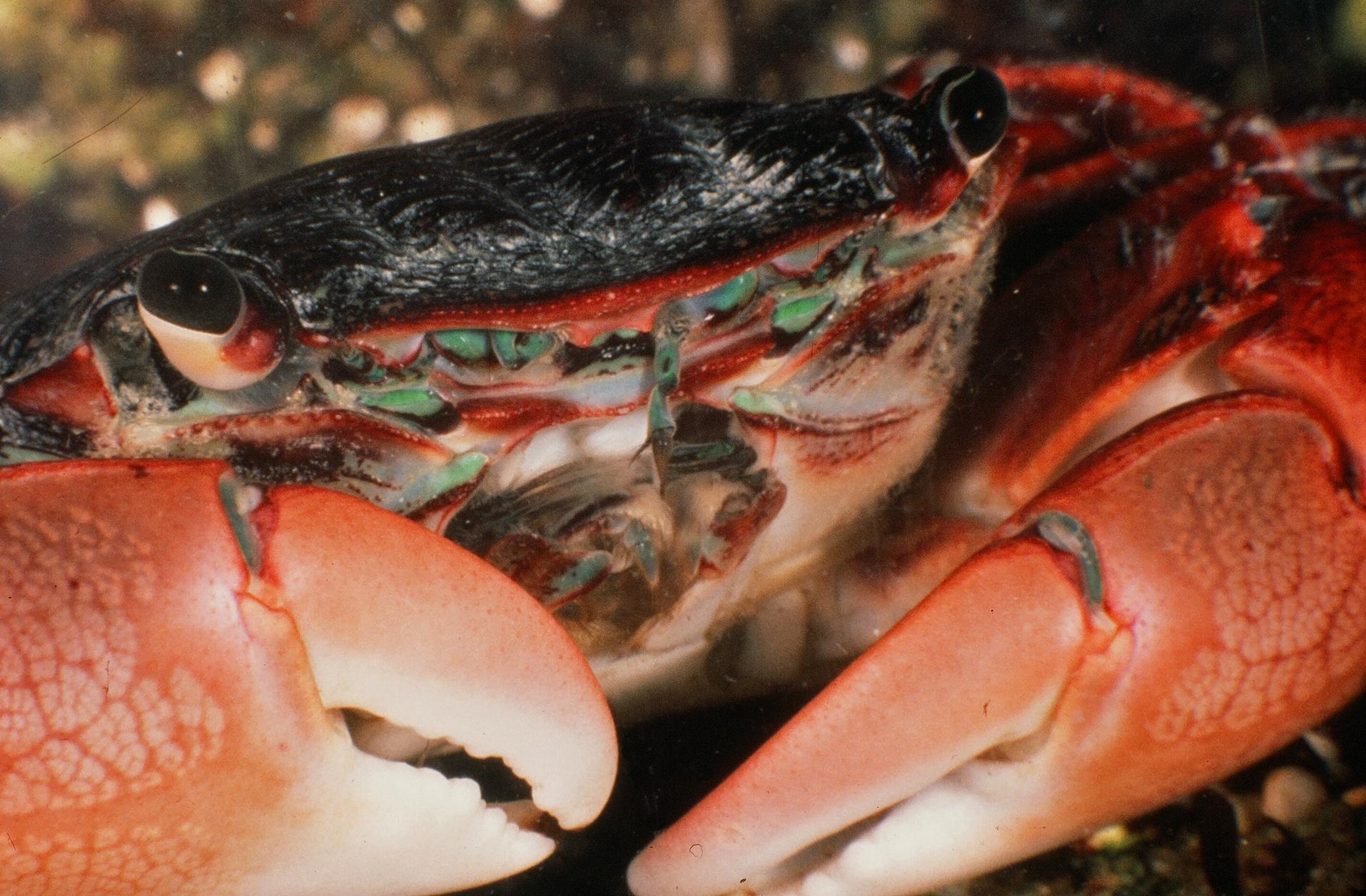 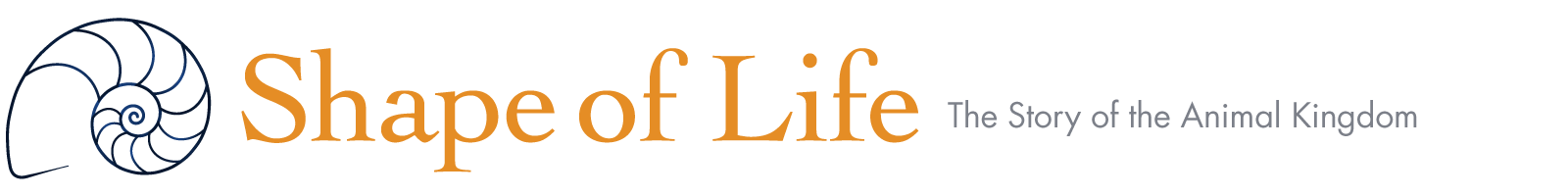 INTRODUCTION
You will watch nine short videos about animals from different phyla. Then you will choose an animal that you think is the most awesome and create a presentation about that animal.
Please take notes when you watch the videos.
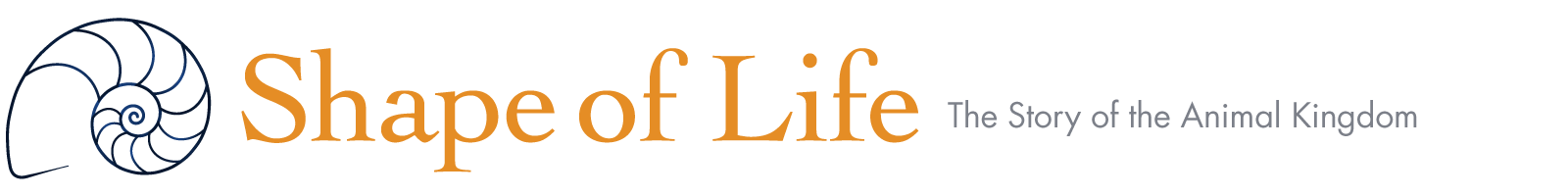 LIST OF PHYLA
SPONGES						MARINE ARTHROPODS
       CNIDARIANS					TERRESTRIAL ARTHROPODS
       FLATWORMS					MOLLUSCS
       ANNELIDS                                        ECHINODERMS                                                  
                                                                 CHORDATES
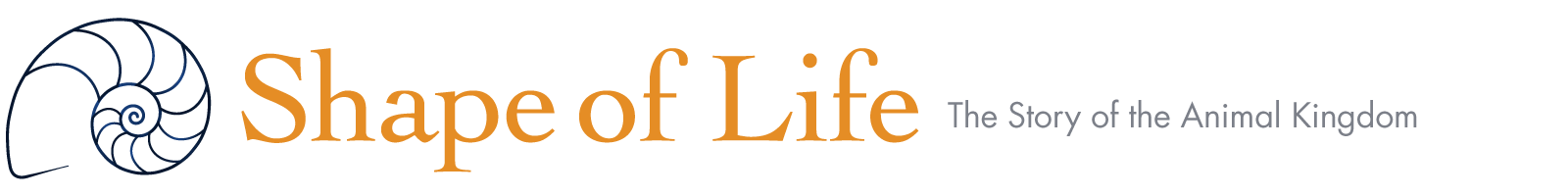 SPONGES
The ancient sponge appeared about 2.5 billion years ago—the first animal. Coming in many sizes and shapes, sponge bodies are a loose assemblage of cells held together by a special protein called collagen which is present in all animals.
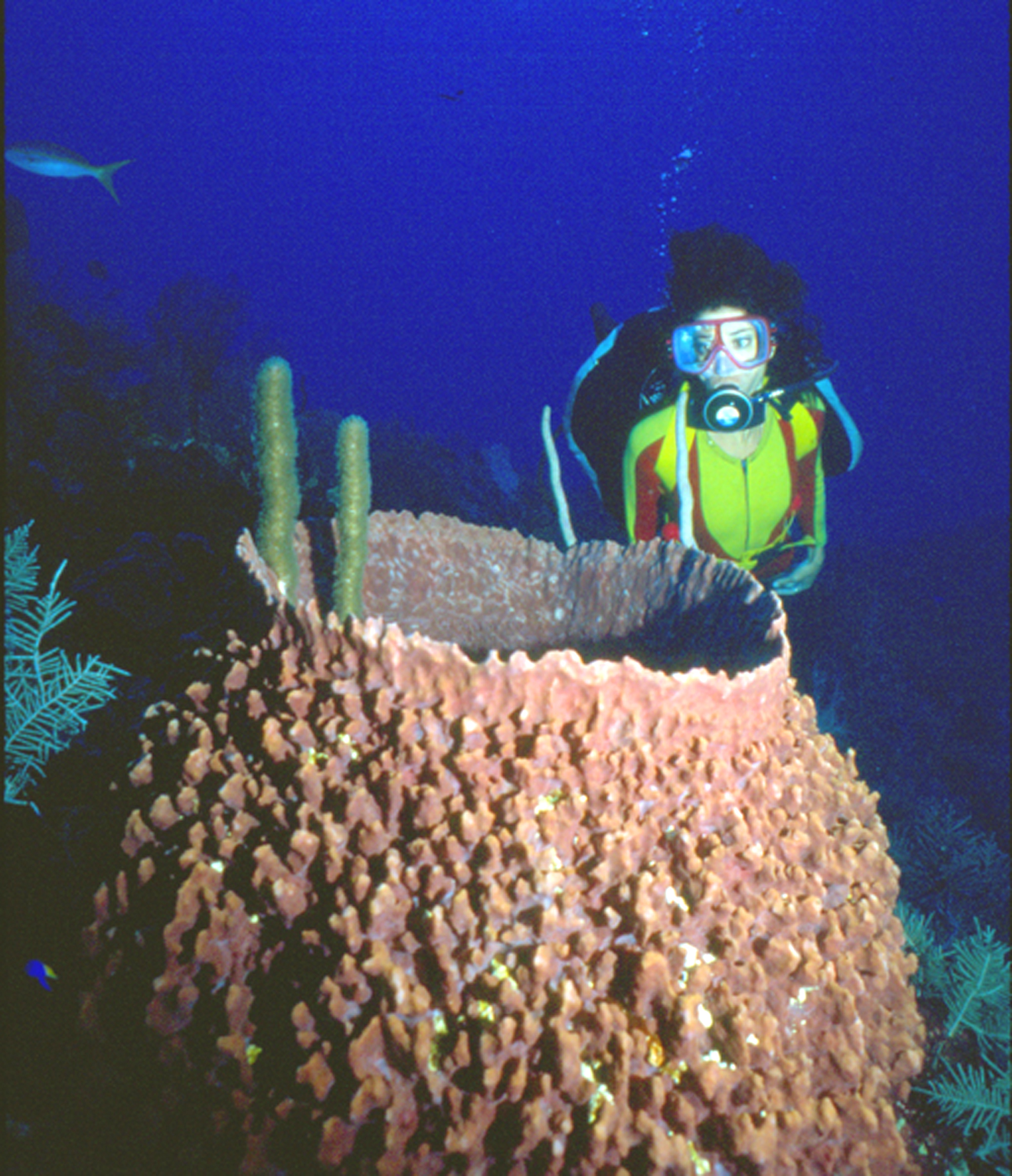 WATCH THE SPONGE VIDEO
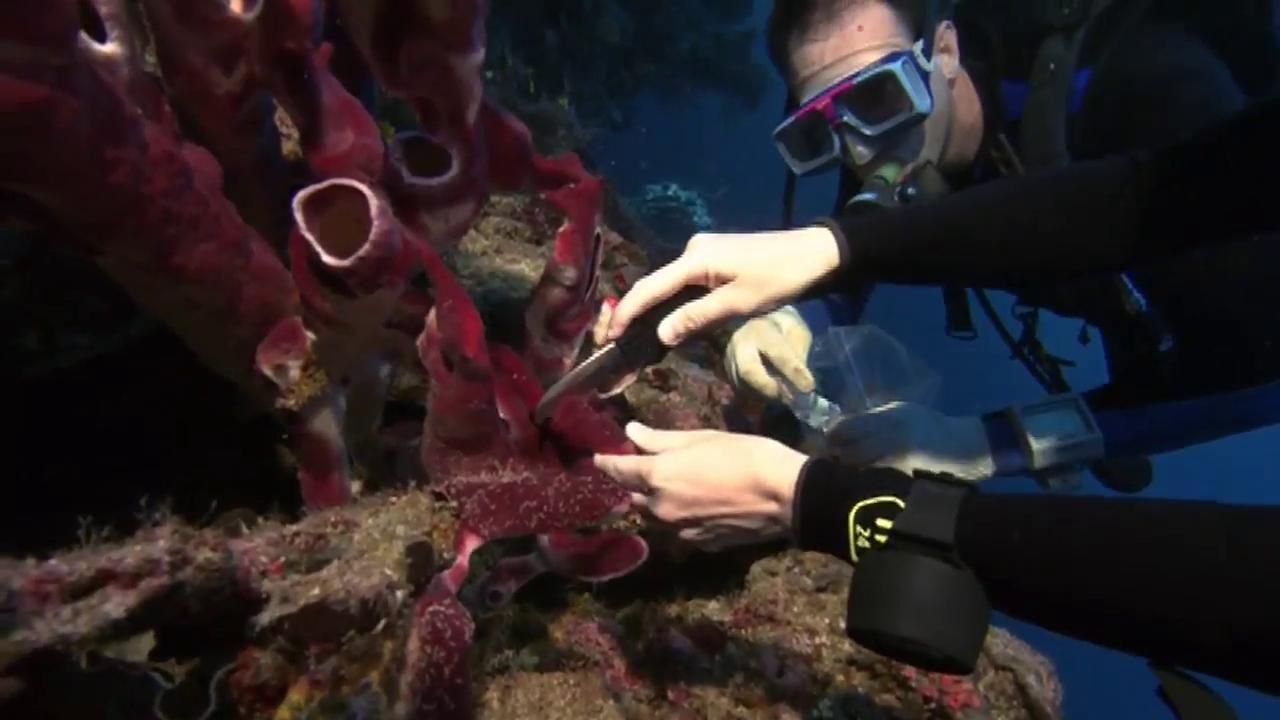 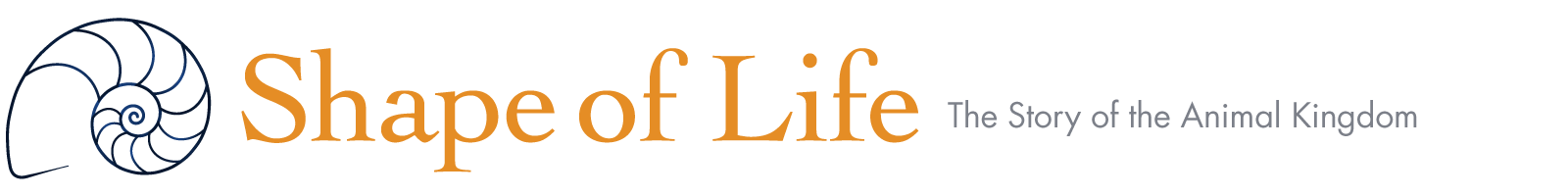 CNIDARIANS
Cnidarians were the first animals to have muscles and nerves to produce behavior. They were also the first to have a mouth and stomach to digest food.
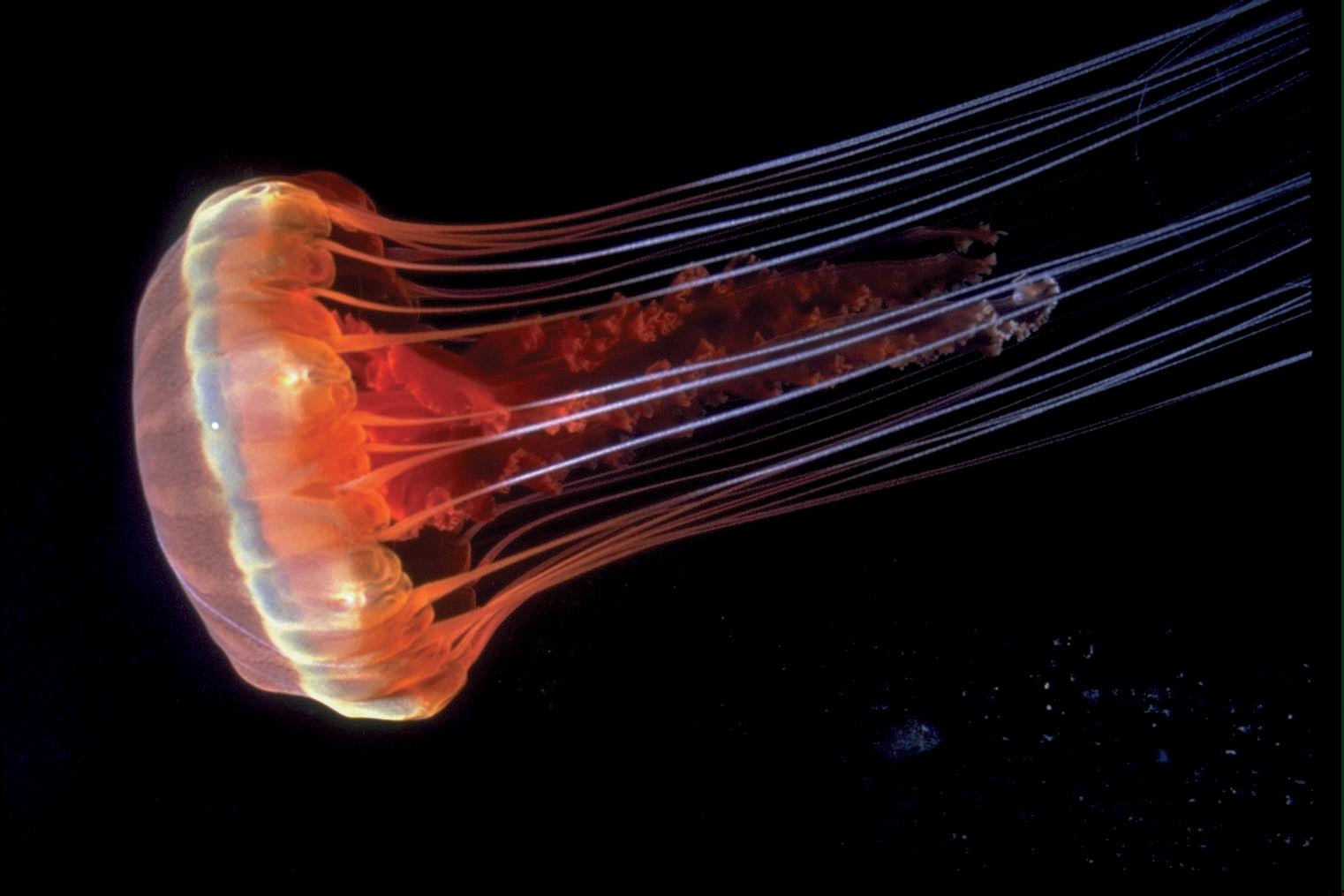 WATCH CNIDARIAN VIDEO
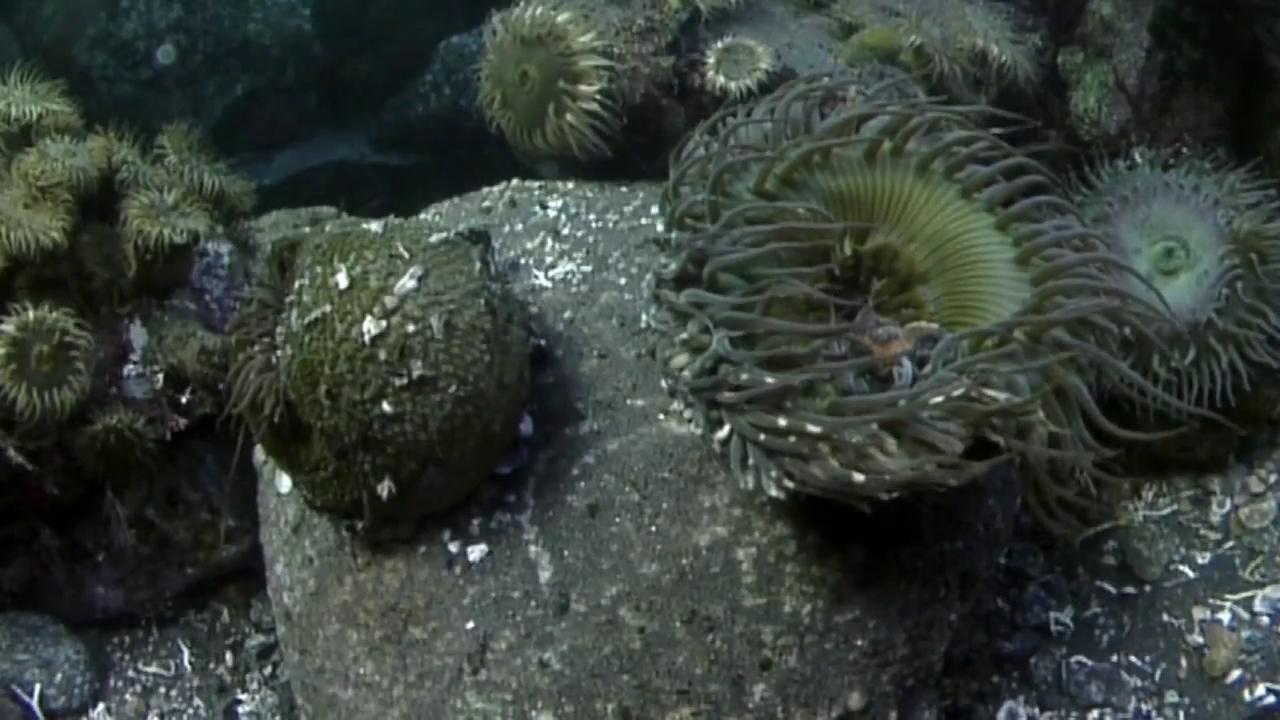 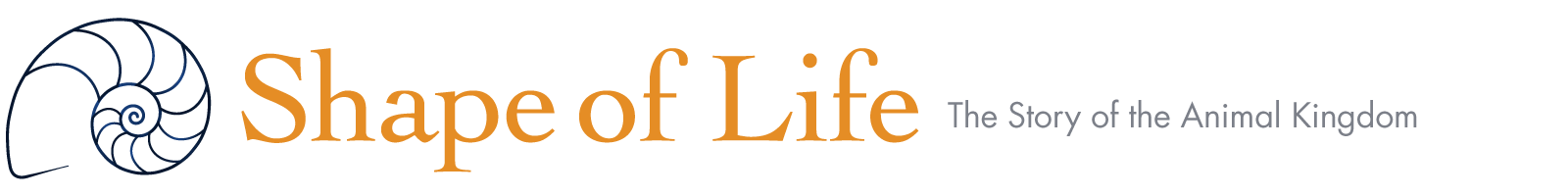 FLATWORMS
Flatworms, the first animal to hunt, are found in the ocean, freshwater, on land, and even inside other animals. The ancient flatworms were the first animals to develop a central nervous system and a head with a brain. The flatworm body is bilateral—the first body plan with that design.
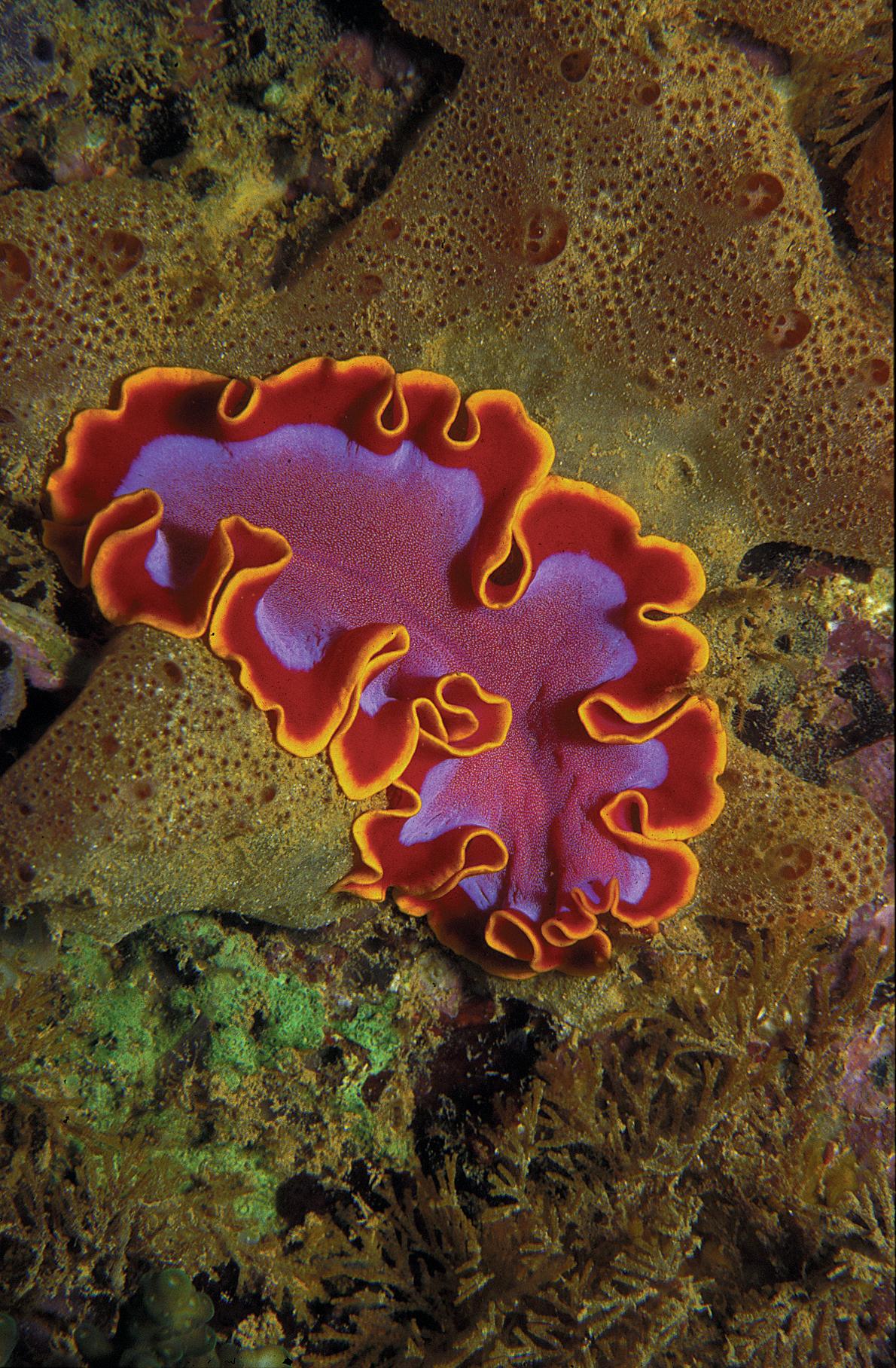 WATCH THE FLATWORM VIDEO

 VIDEO
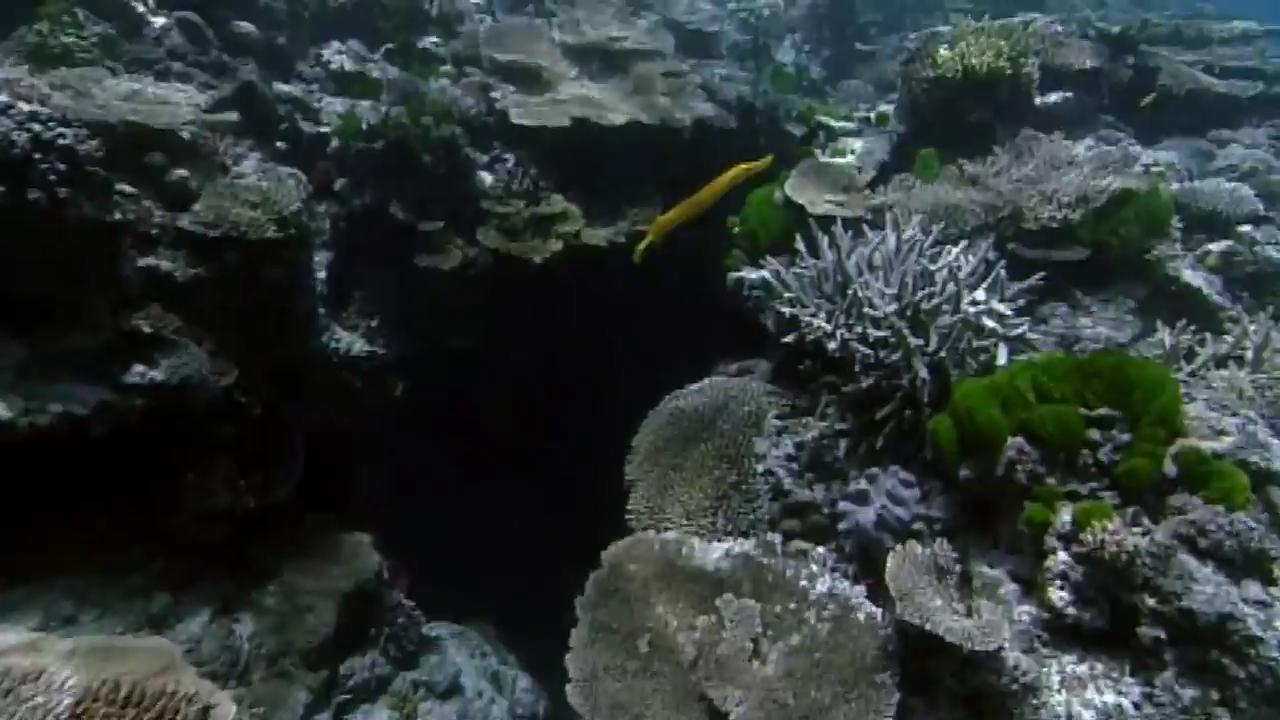 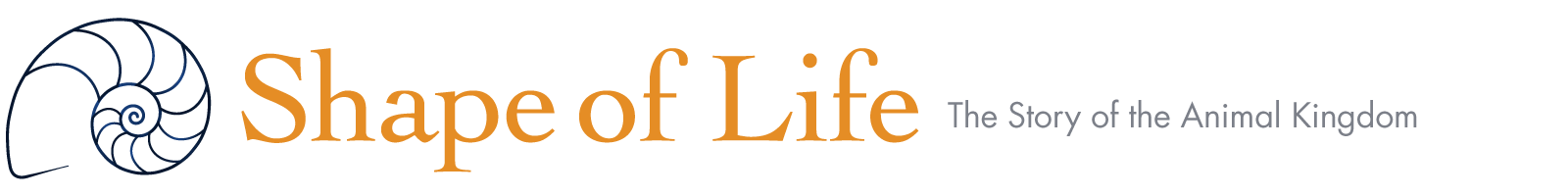 ANNELIDS
Annelids have segmented bodies, with both a nervous and circulatory system and a one-way gut.  They have mastered the art of digging and live in an incredible diversity of habitats.
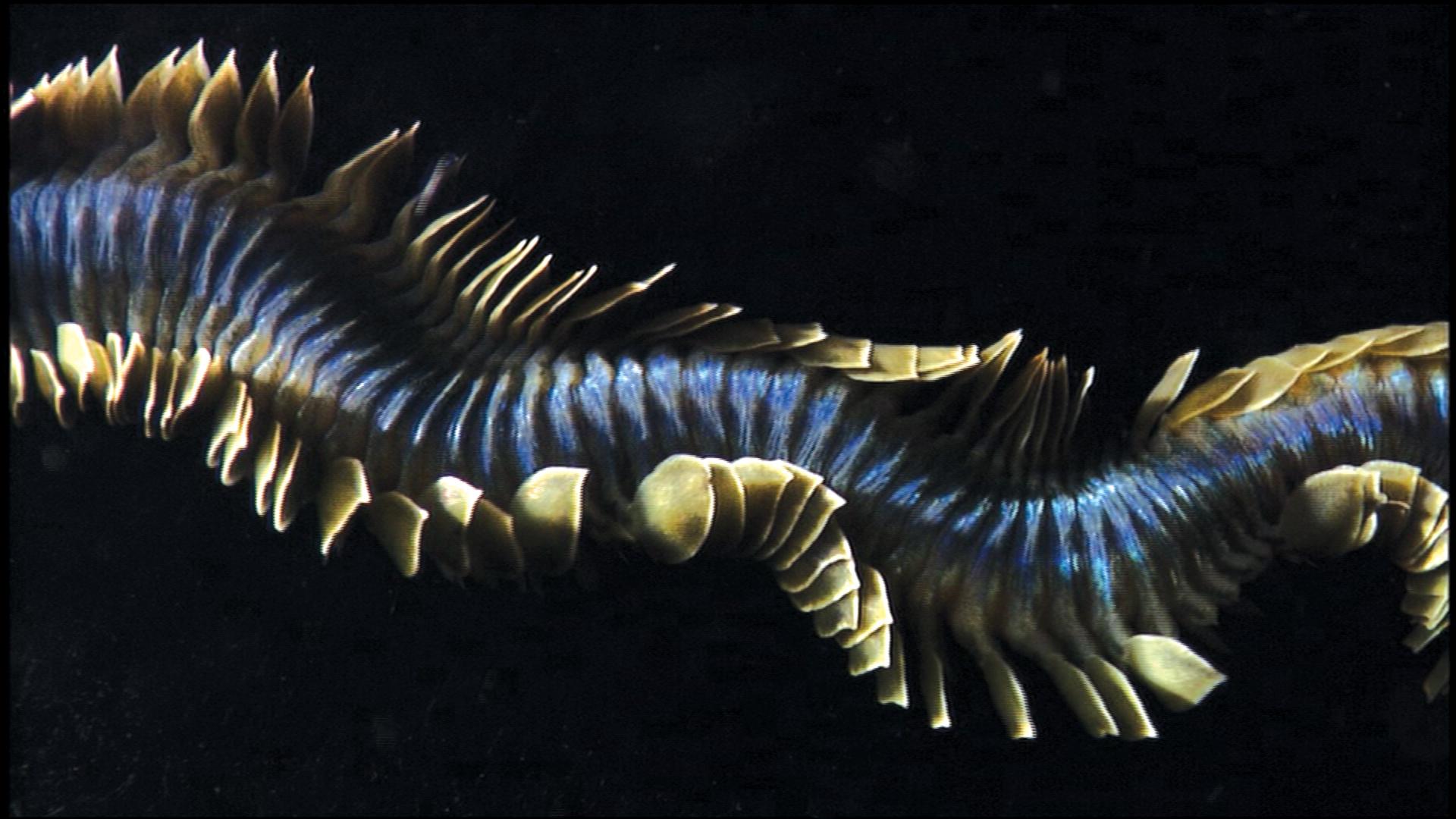 WATCH TERRESTRIAL ARTHROPOD VIDEO
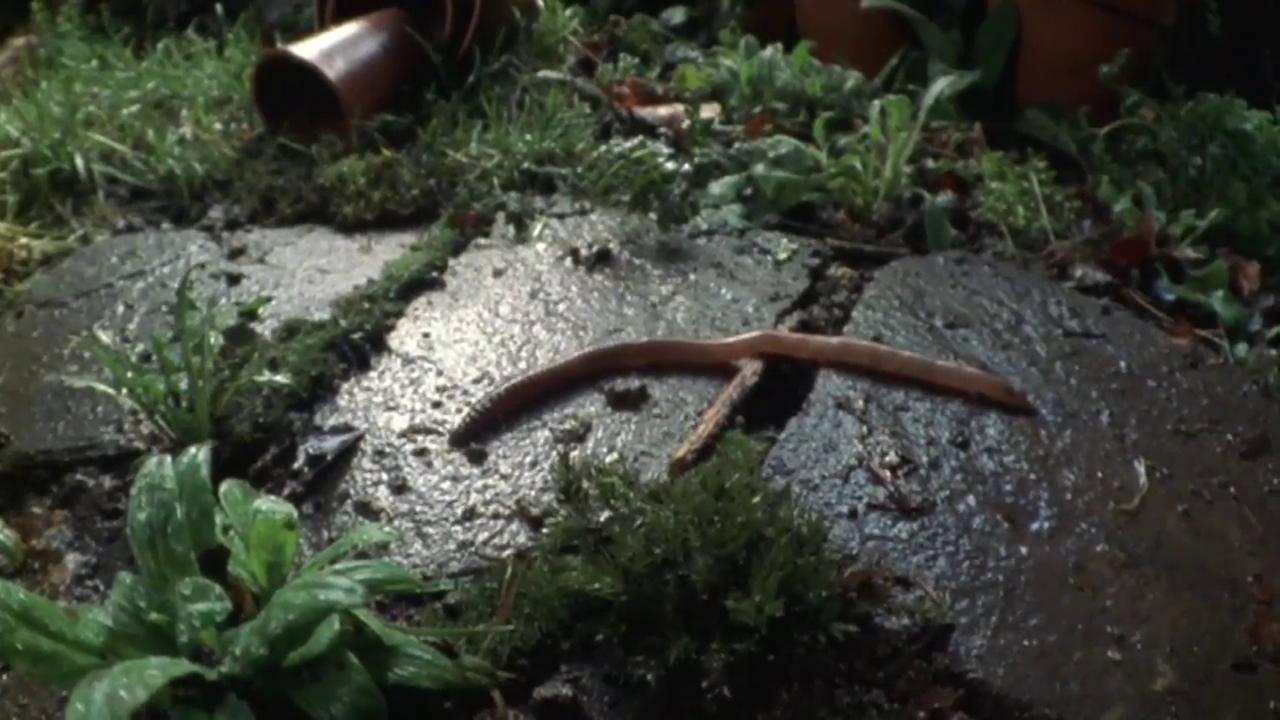 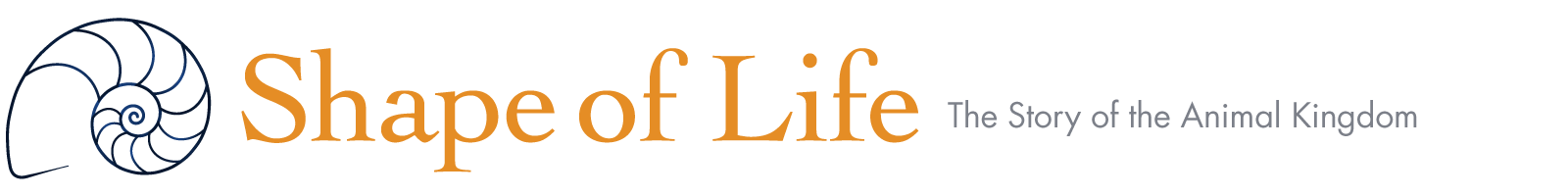 MARINE ARTHROPODS
Marine arthropods—crabs, shrimps and lobsters—have jointed appendages that are both strong and flexible, which they use for sensing the world, feeding and moving.
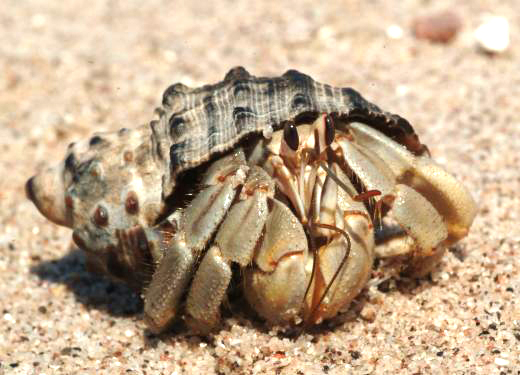 WATCH MARINE ARTHROPOD VIDEO
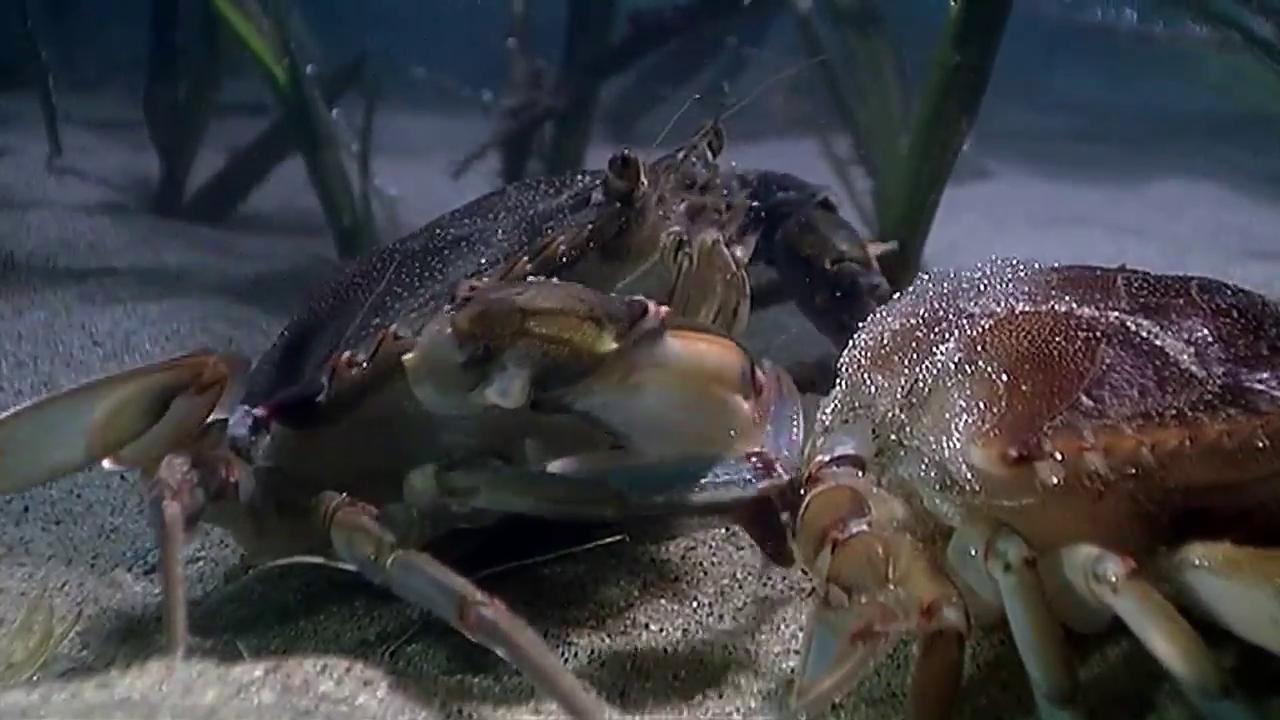 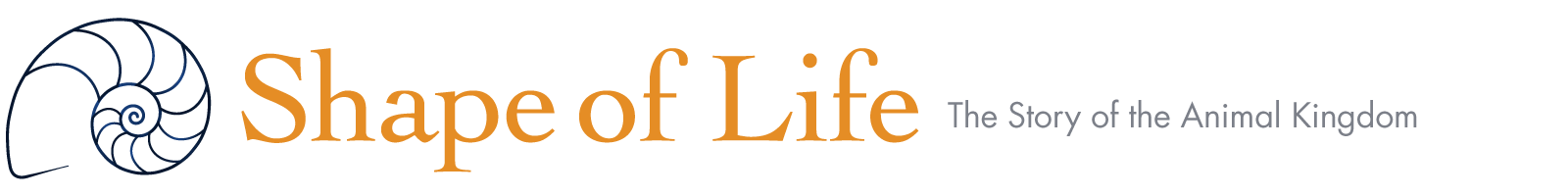 TERRESTRIAL ARTHROPODS
Arthropods were the first animals to venture onto land and spread over the earth. Their body plan allowed them to diversify and adapt to every environment, including the air, inventing new ways to extract oxygen from air rather than water.
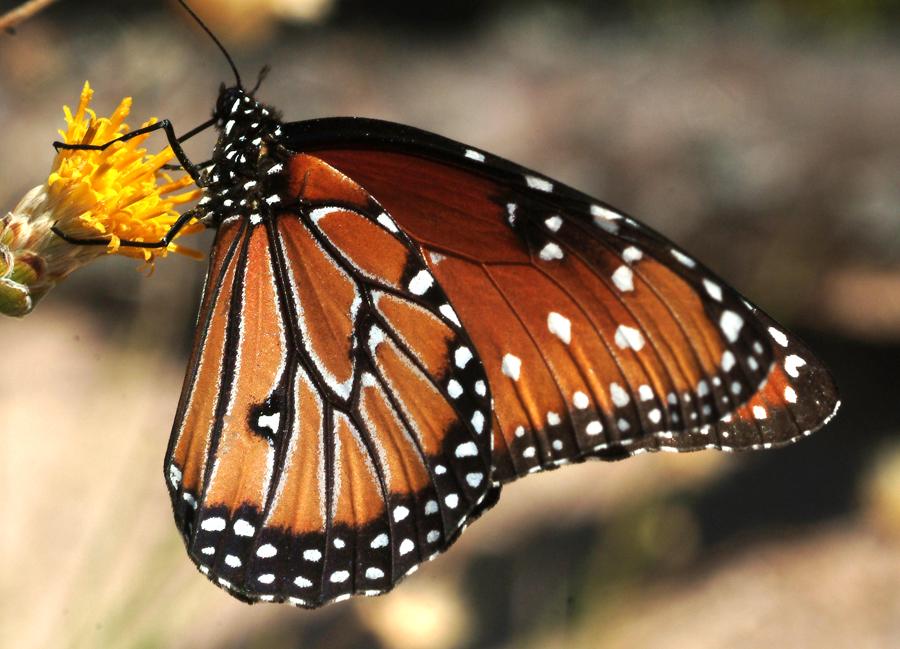 WATCH ARTHROPOD  VIDEO
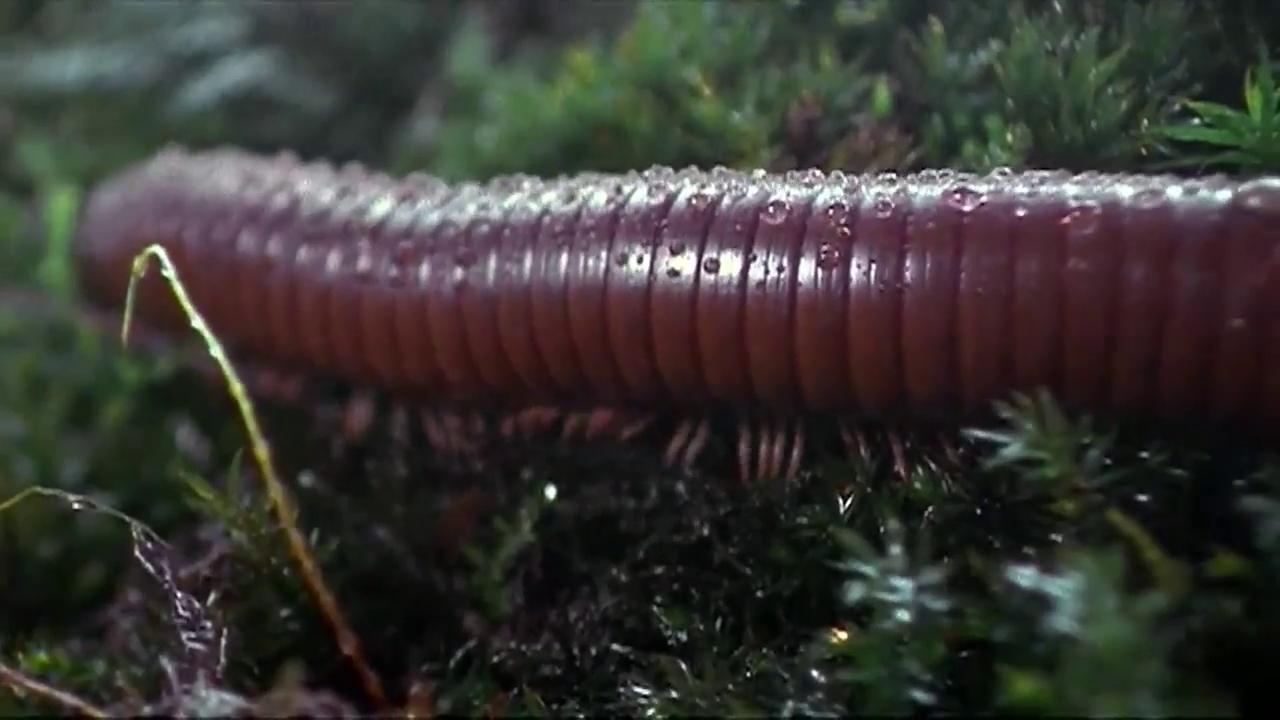 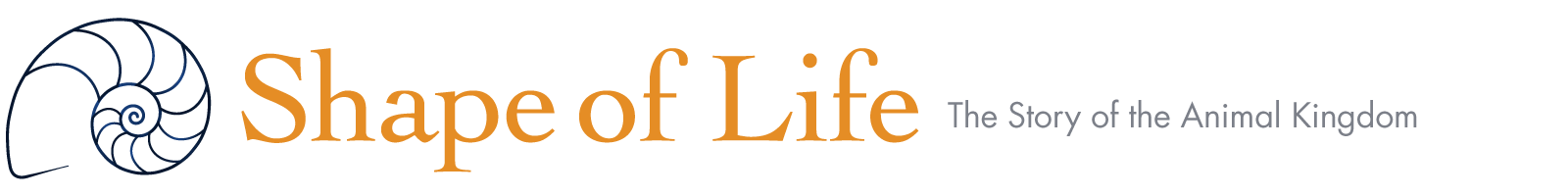 MOLLUSCS
Their basic body plan includes a foot for mobility, a mantle that secretes a shell and a radula for eating.  Molluscs today show many variations on this original body plan.
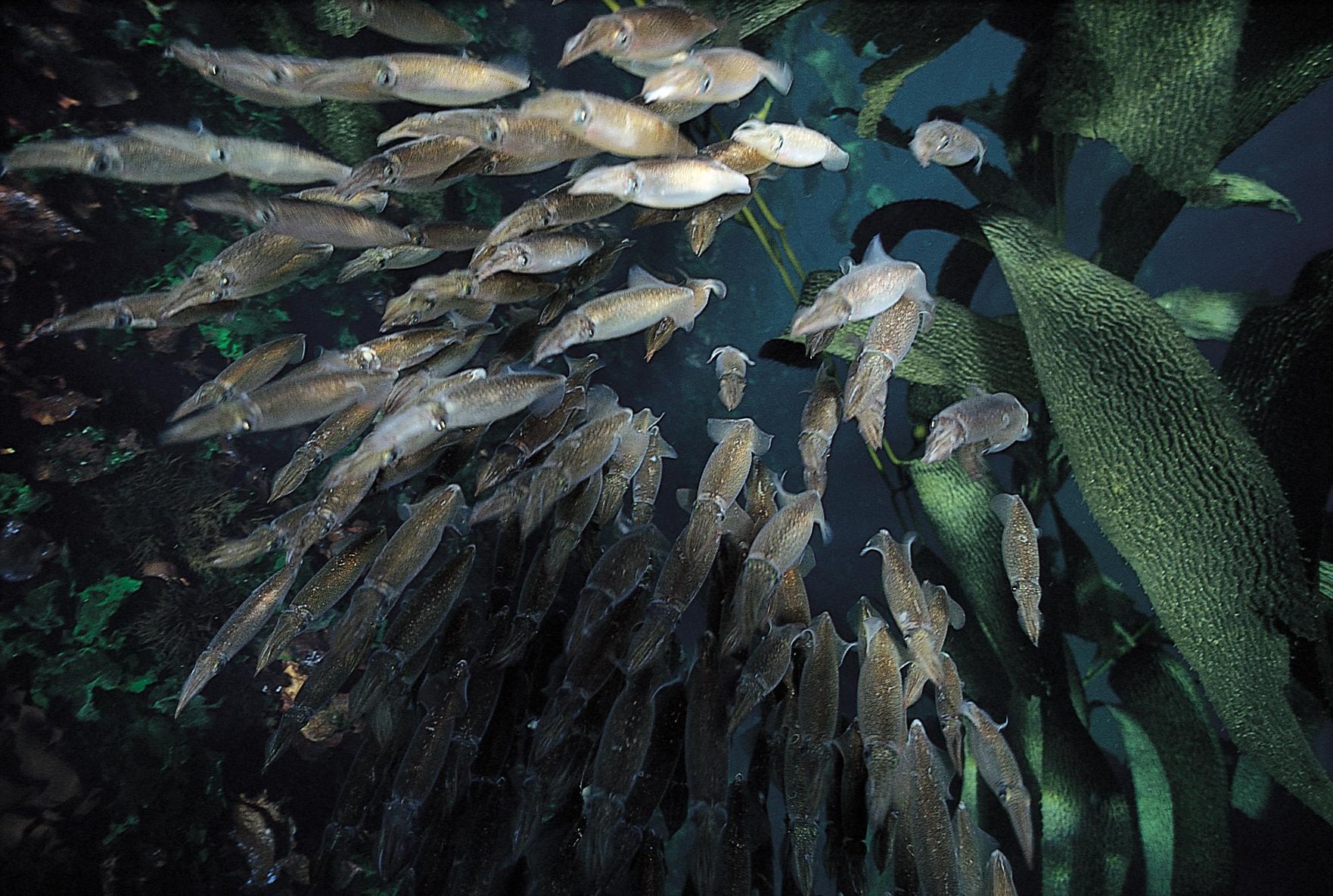 WATCH MOLLUSC VIDEO
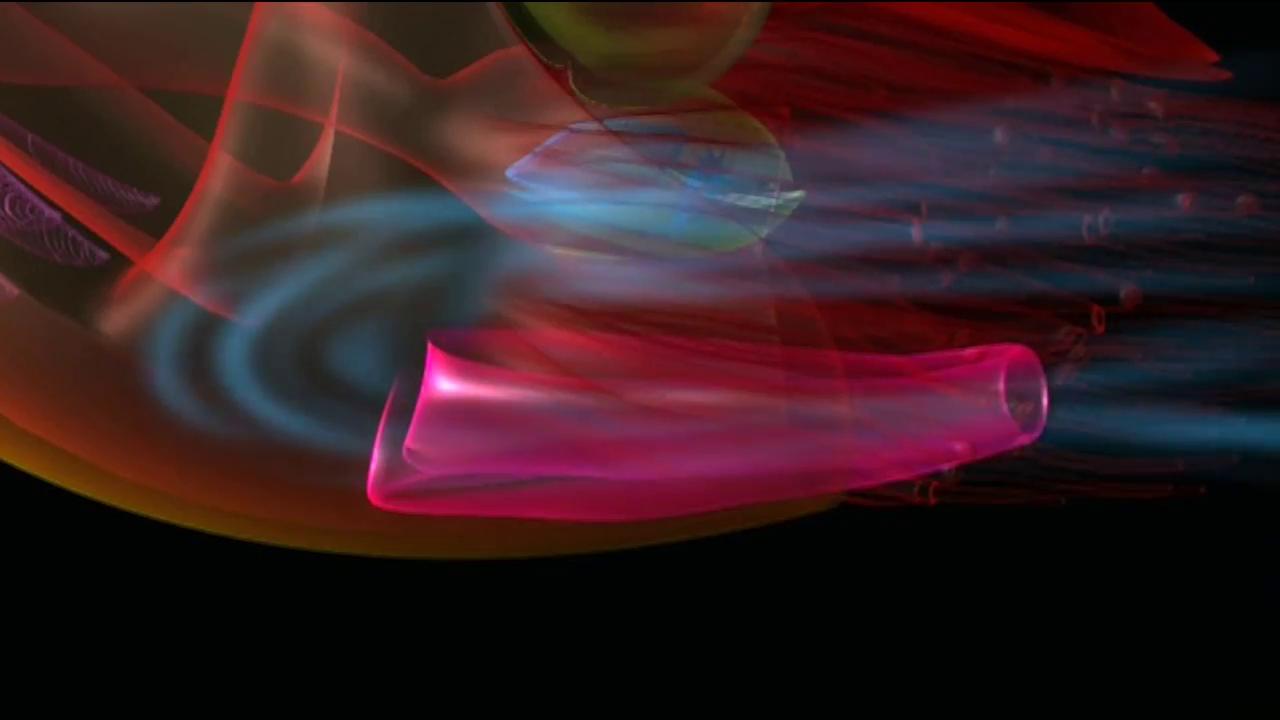 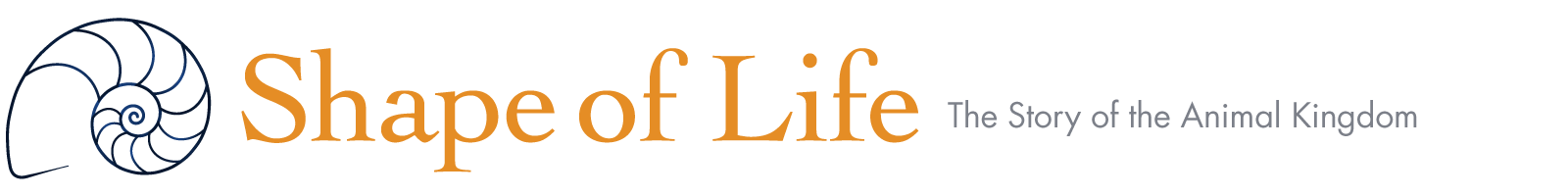 ECHINODERMS
Echinoderms are slow animals radically different from us, but they are an evolutionary success. All echinoderms have five-part symmetry.
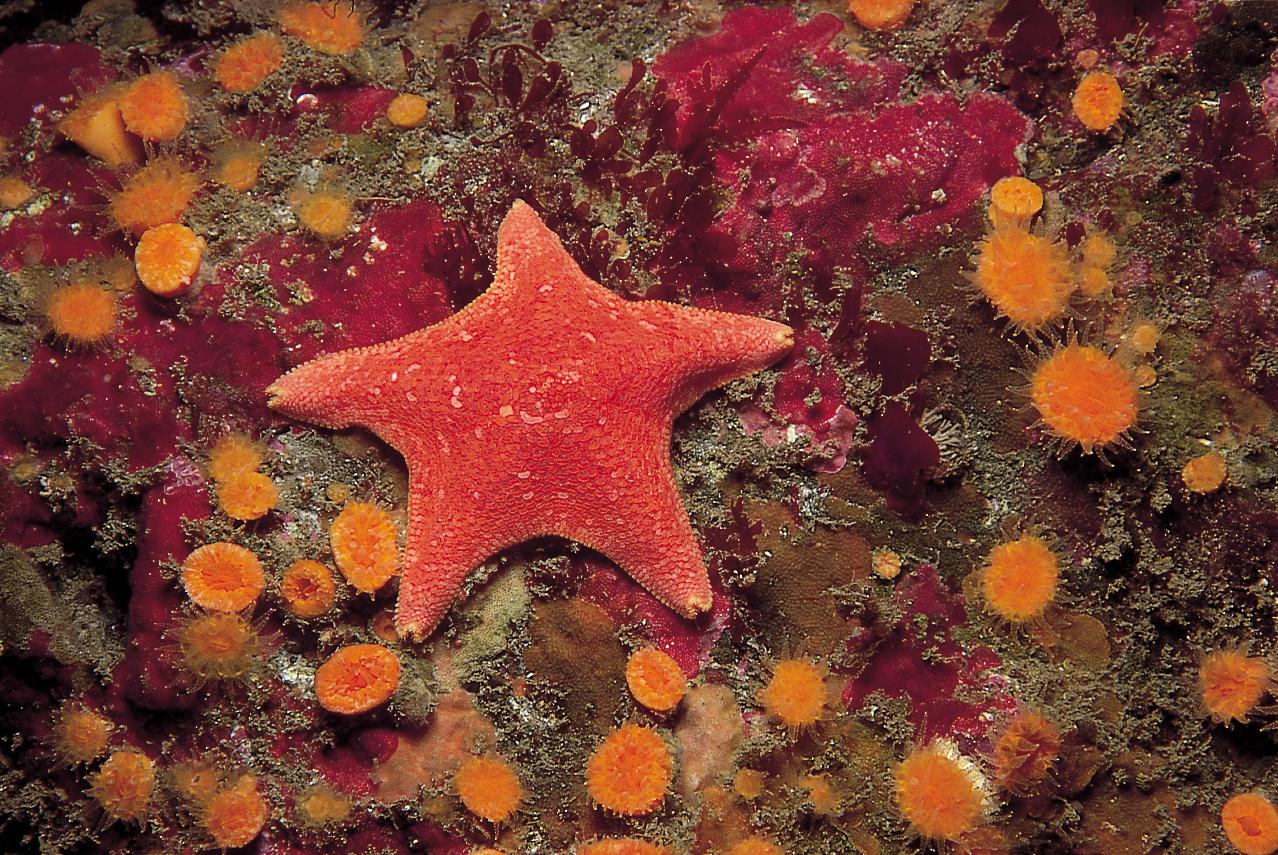 WATCH ECHINODERM VIDEO
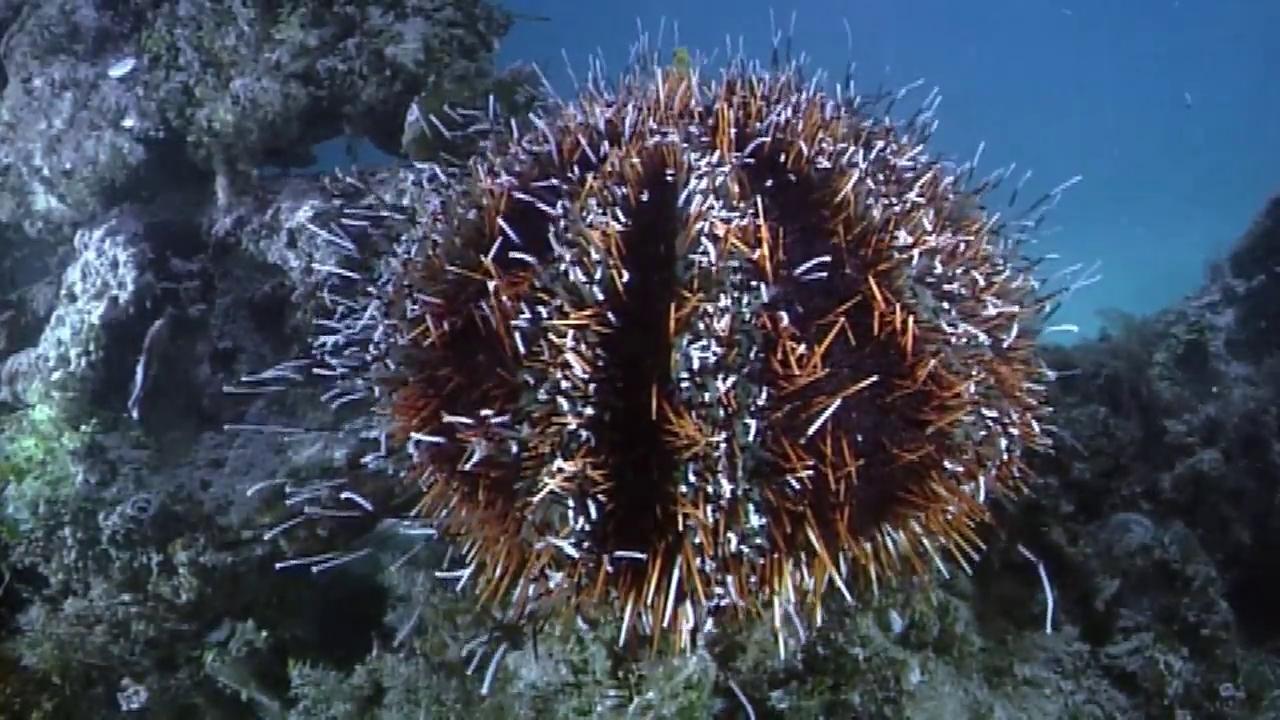 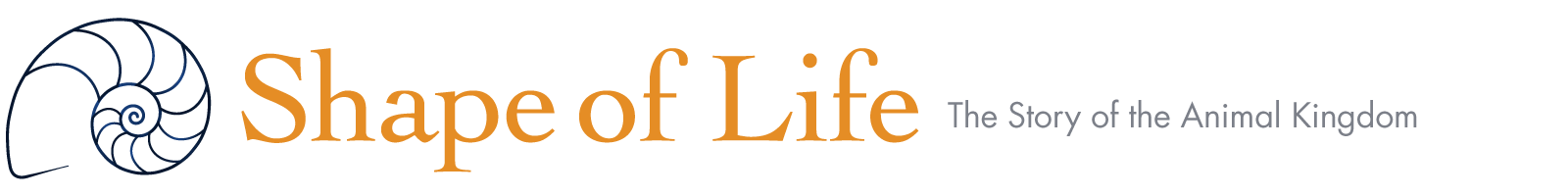 CHORDATES
Some chordates like tunicates, salps and larvaceans, have remained simple creatures without backbones. Other chordates, like fish and mammals do have backbones and are classified as vertebrates. They have four times as many genes as their simple chordate ancestors, which allowed an explosion of new forms. We are chordates.
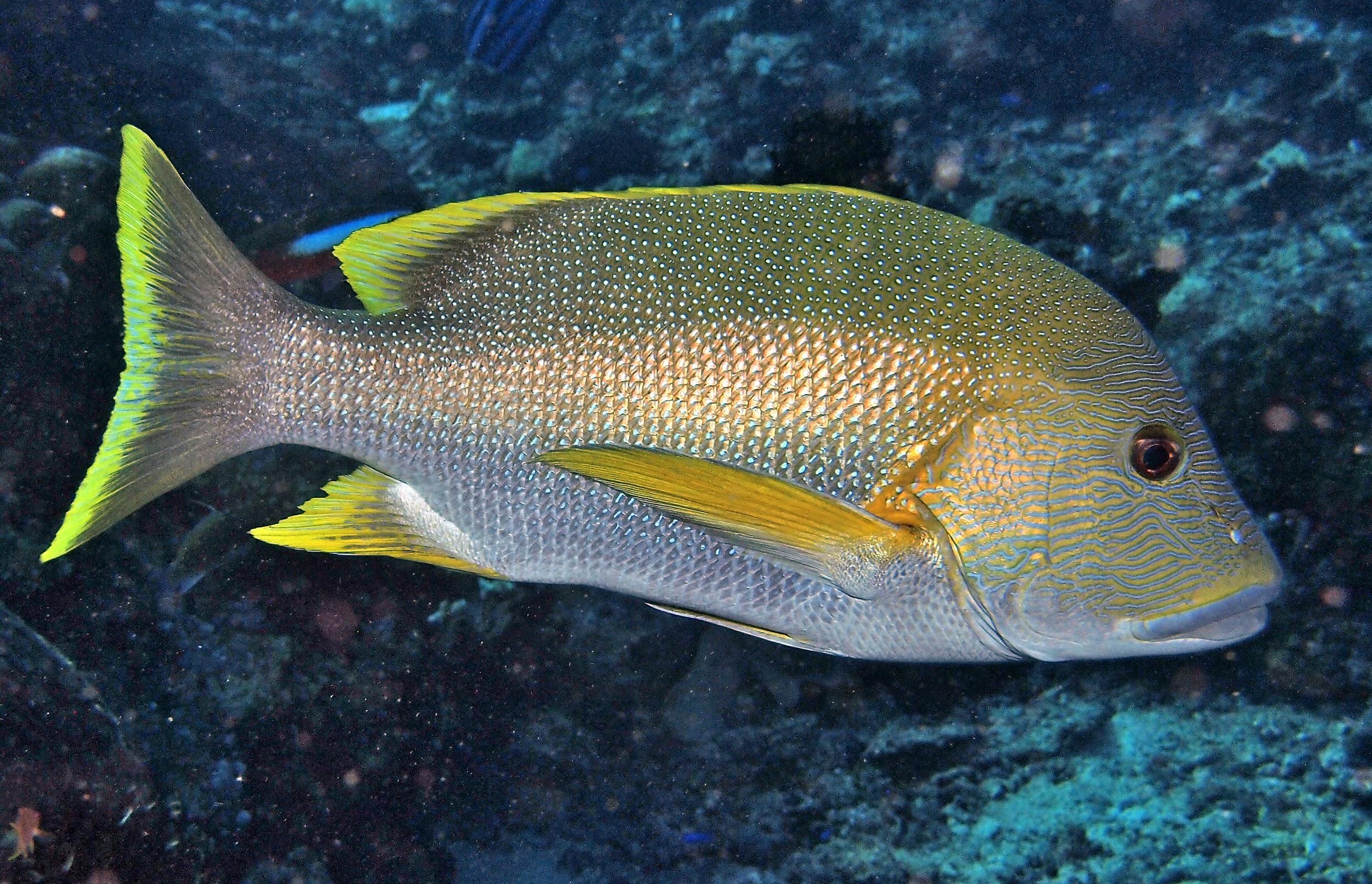 WATCH CHORDATE VIDEO
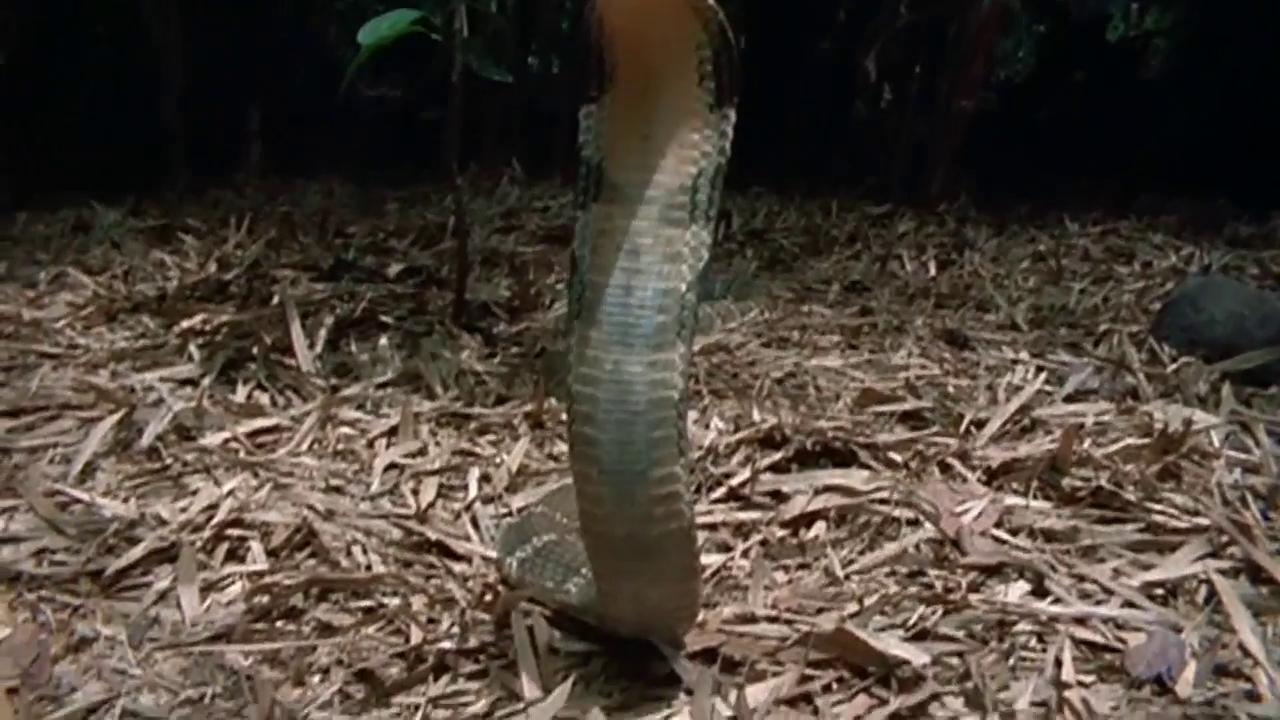 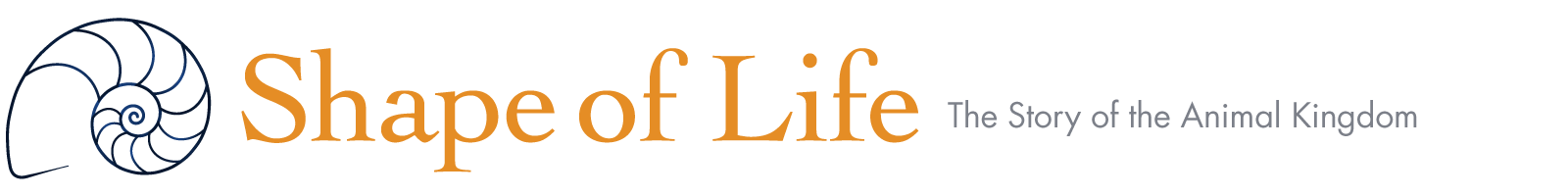 CHOOSE THE MOST AWESOME

       Dragonfly      Millipede      Lobster      Squid      Nautilus 

                  Crab     Abalone     Octopus     Sea Star                

           Sea Urchin     Jellyfish     Leech     Marine Annelid 

          Earthworm     Sponge     Sea Anemone     Flatworm 

                      Tunicate    Sea Cucumber    Coral
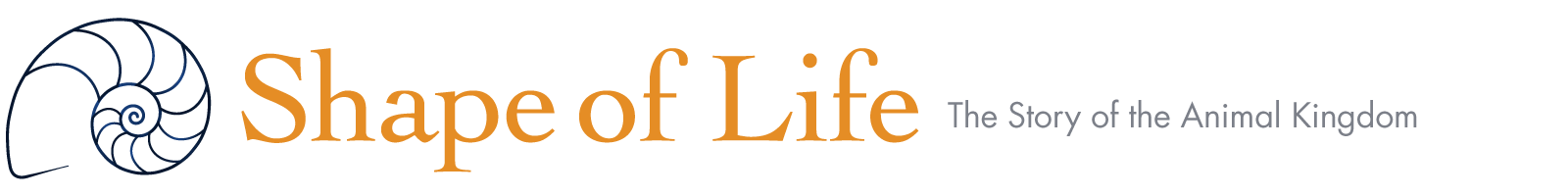 IDENTIFY THREE SPECIES
Now that you’ve chosen your most awesome group of invertebrates, identify three species in that group. Below is an example of sea stars.
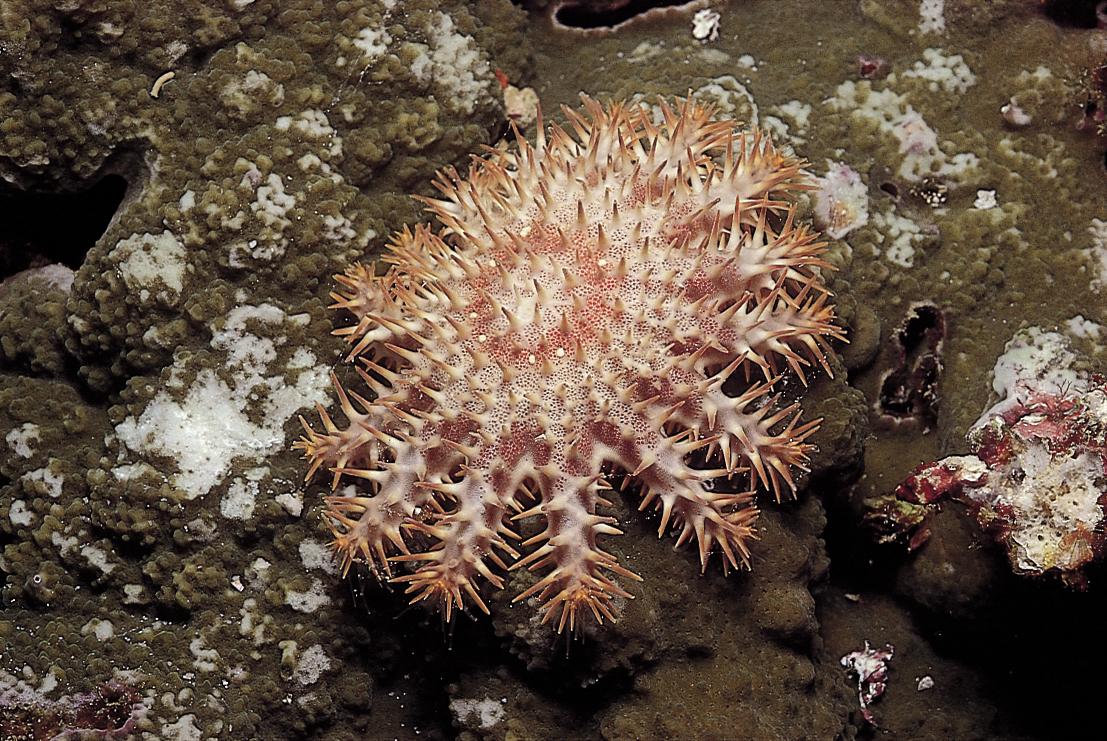 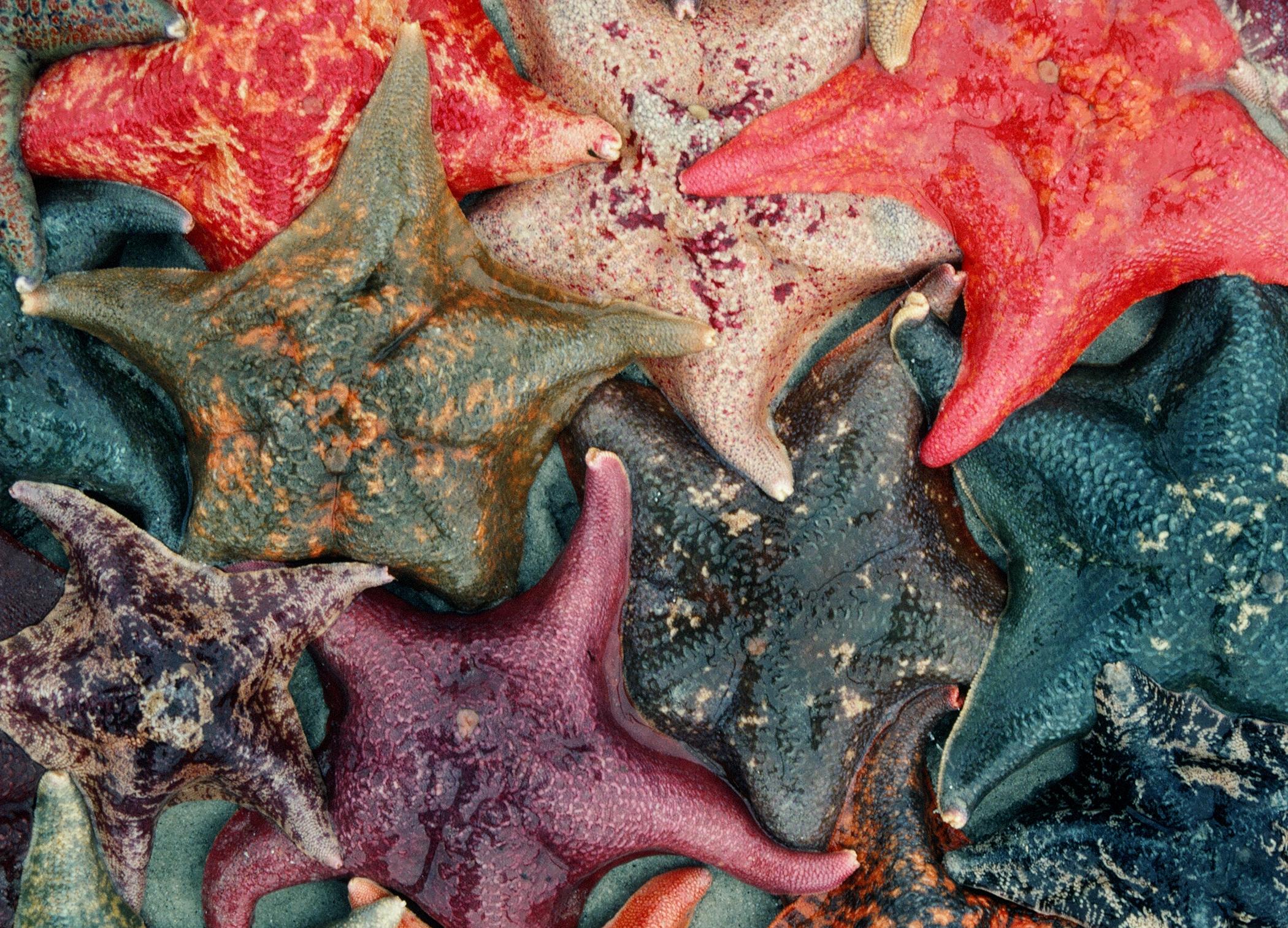 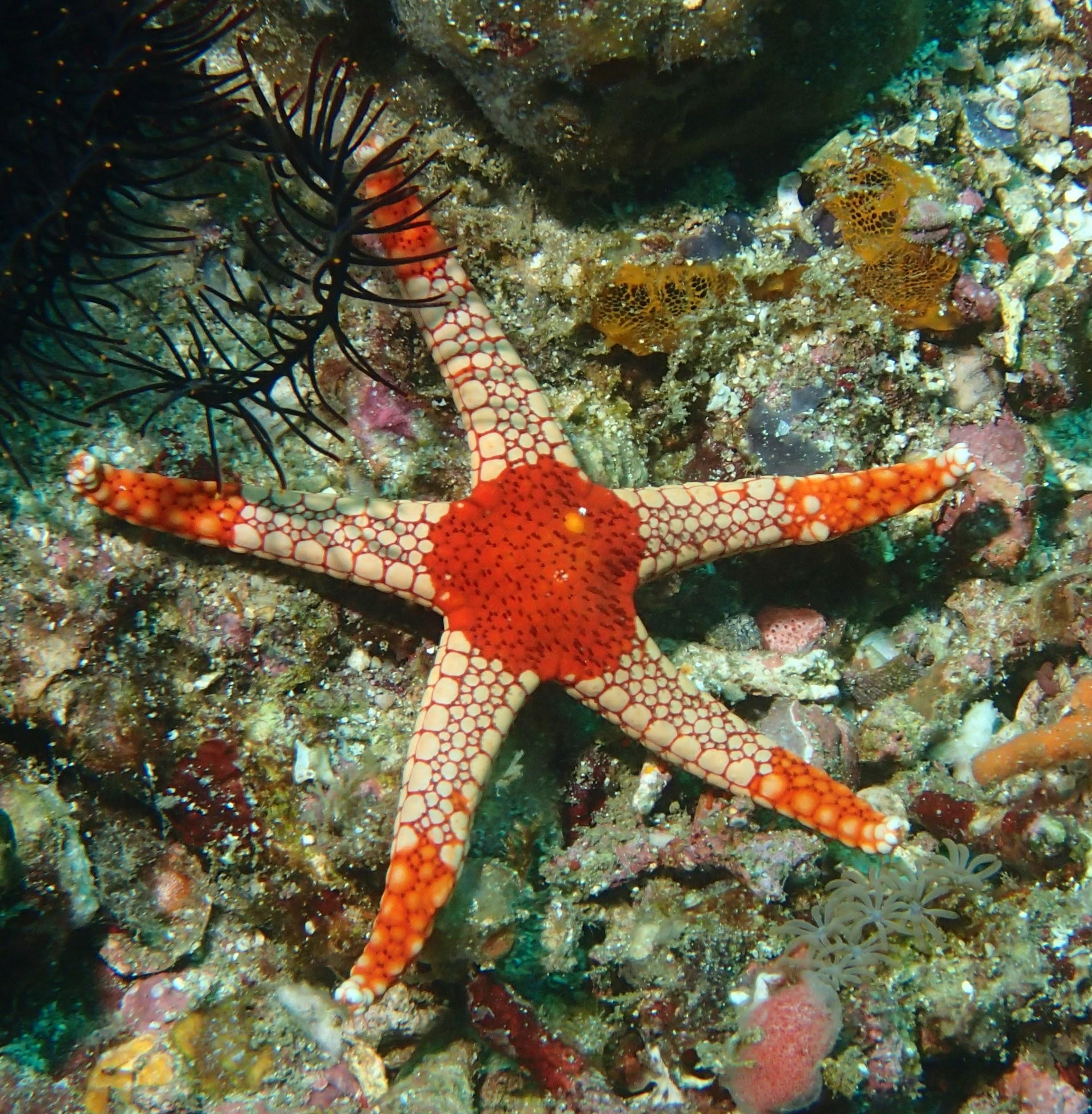 MAKING YOUR CASE FOR THE MOST AWESOME
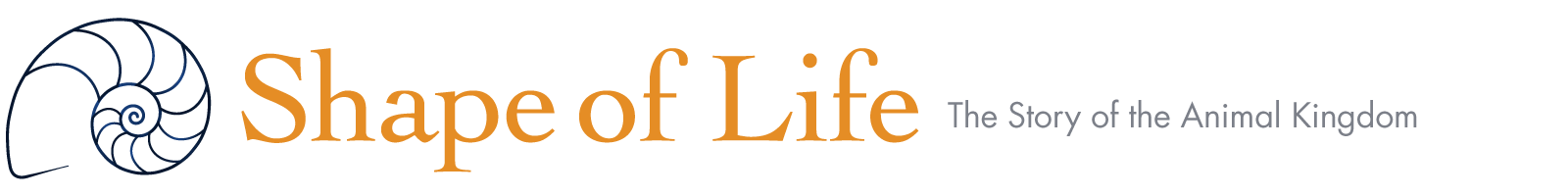 Think about a creative way to present your “Most Awesome Invertebrate”. What scientific information do you need to convince others?

Learn more about your invertebrate group, documenting your sources and answering the questions on the next two slides. You can look at Shape of Life, and also the Encyclopedia of Life and the Monterey Bay Aquarium.
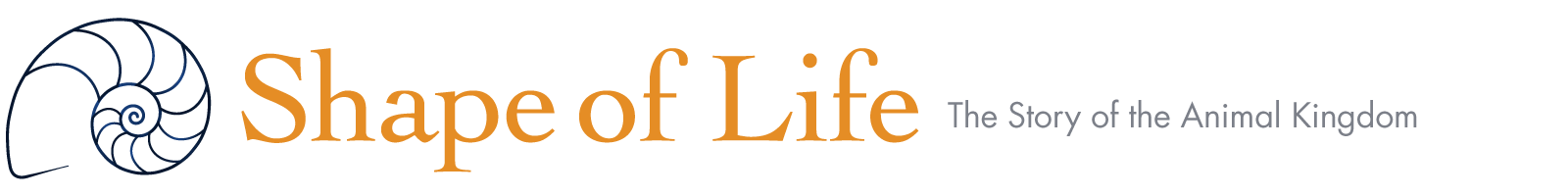 WHAT TO INCLUDE           page 1
1. Name of your invertebrate: 
2. Phylum of your invertebrate: 
3. Where does your invertebrate live? 
4. How does your invertebrate move? 
5. Identify 3-5 characteristics that makes your organism awesome
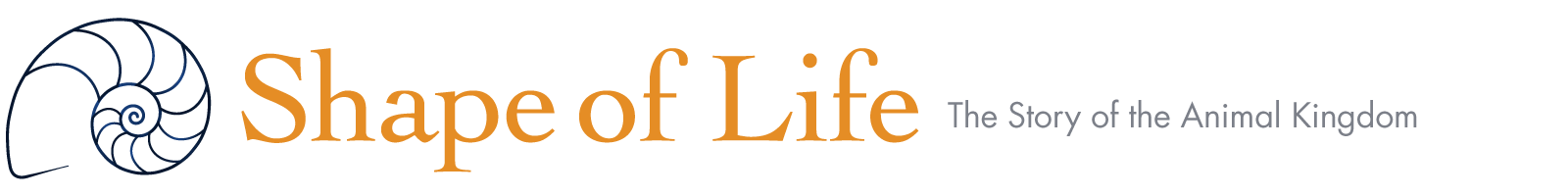 WHAT TO INCLUDE      			page 2
6. What other organisms, live or extinct, have the some of the same characteristics as your organism? 
7. Why might very different organisms share some of the same characteristics?
8. Why would you promote your invertebrate as the “World’s Most Awesome Invertebrate”? 
Write your three references for this research.
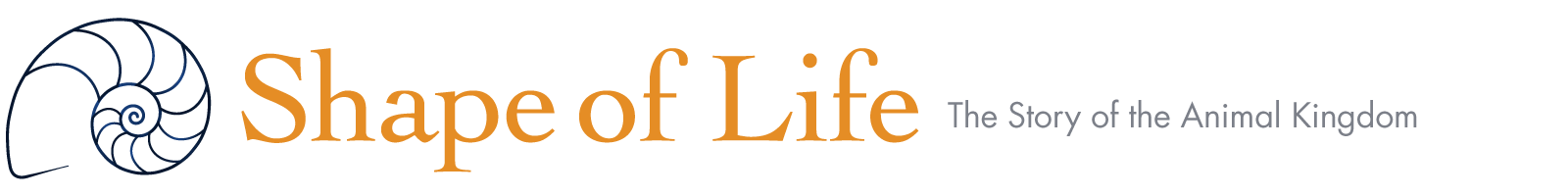 FIND A VIDEO
Search for a video that captures your invertebrate’s special abilities.
Look at the Shapeoflife.org website or other sites as needed.
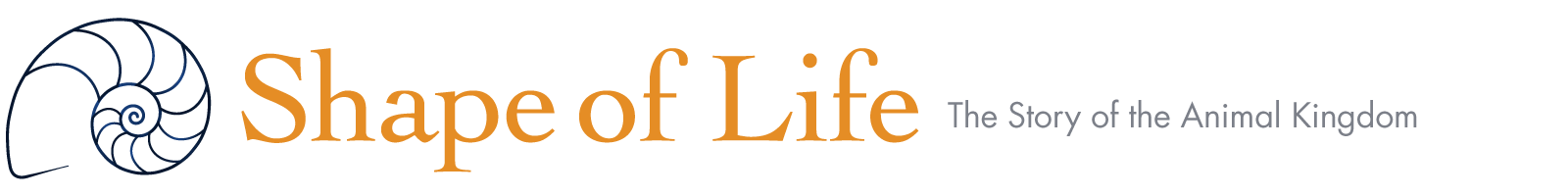 CREATE YOUR PRESENTATION
Be creative -- here are some ideas for ways to convince others:
-Design a digital flyer (8 ½” x 11”) that promotes your invertebrate for the title of “World’s Most Awesome Invertebrate.”
-Draw or animate some of the key characteristics of your invertebrate
-Interview your invertebrate
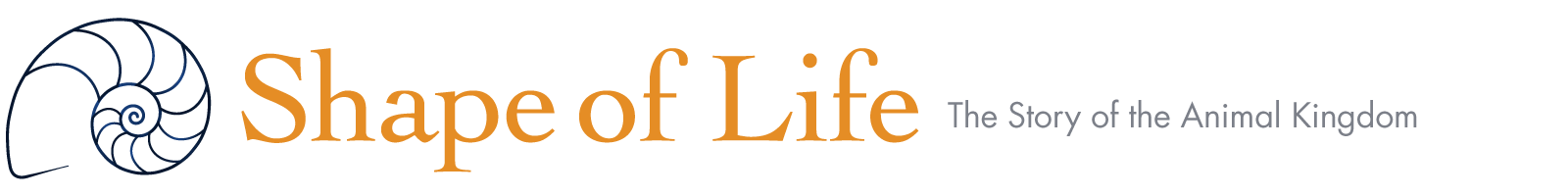 MAKE YOUR PRESENTATION
Present your argument, showing your class and family members and arguing the case for your invertebrate to be crowned the winner.